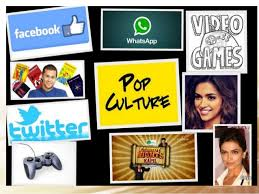 Popular Culture
Popular Culture
Prepared by:

Jolly Alex
Assistant Professor
Dept. of English
Christian College, Chengannur.

(MA English- Cultural Studies)
What is Popular Culture?
Popular Culture is people’s culture
Also known as Pop Culture
Culture of masses
Influenced by mass media
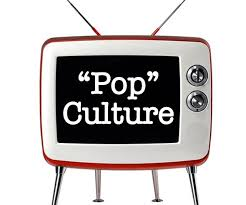 Why is it Unique?
It is constantly changing
It is specific to time and place
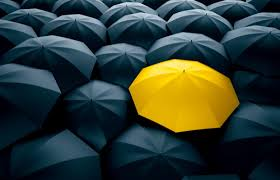 Forms of Popular Culture
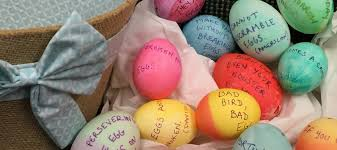 Music
Television
Sports
Toys
Comics
Film advertising
Fashion
Magazine
Issues in Popular Culture
Race
Ethnicity
Gender
Sexuality
Cultural Imperialism
Censorship
Categories of Popular Culture
Entertainment
Sports
News
Politics
Fashion
Technology
1. Entertainment
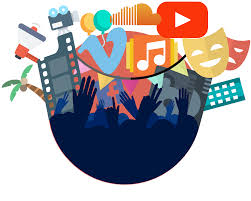 2. Sports
3. News
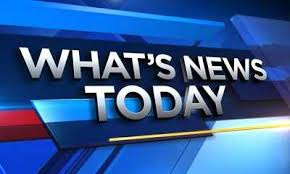 4. Politics
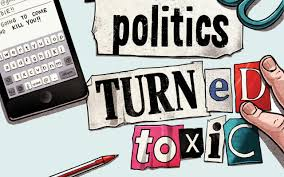 5. Fashion
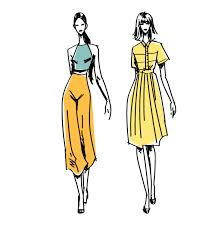 6. Technology
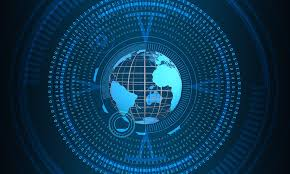 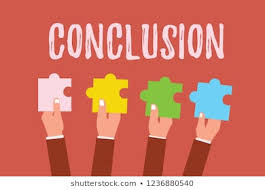 Conclusion
Each one has his own Pop culture menu